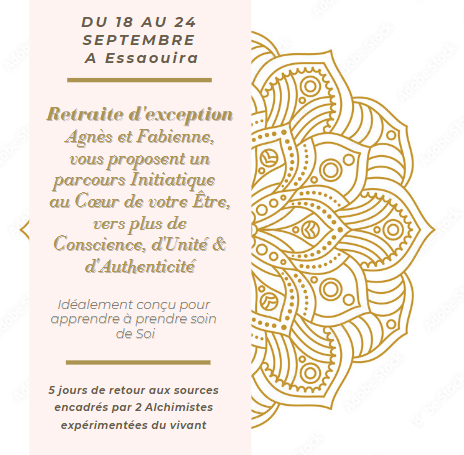 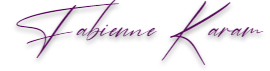 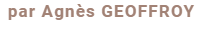 anayatherapy.com
essencensoi.com
FORMULAIRE D’INSCRIPTION  retraite « Au Cœur de l’Être » du 18 au 24 Septembre 2023Maroc Essaouira Eco lodge THE SERAI NOM : …………………………………………………………… PRENOM :…………………………………………………… GENRE ………DATE DE NAISSANCE : …………………………………… N° DE TELEPHONE : ……………………………………… E-MAIL : ………………………………………………………………………………………………………………………………… ADRESSE : ……………………………………………………………………………………………………………………………… CODE POSTAL : ……………………………………………... VILLE : ……………………………………………………….... PAYS :……………………………………………..Avez-vous déjà pratiqué le YOGA : …… Si oui, quelle fréquence et depuis quand ?……………………………………….….. Avez-vous  déjà pratiqué la  MEDITATION : …… Si oui, quelle fréquence et depuis quand ?…………………………………Avez-vous déjà fait des marches :…… Si oui, quelle fréquence et depuis quand ?………………………………………………… Avez-vous déjà mangé végétarien, cru, germé:…… Si oui, quelle fréquence et depuis quand ?……………………………………………………………………………………. Avez-vous déjà reçu des soins énergétiques:……… Si oui, quelle fréquence et depuis quand ?……………………………………………………………………………………. PROFESSION : …………………………………………………………………………………………………................... Problèmes médicaux particuliers à signaler, remarques : …………………………………………………………. ………………………………………………………………………………………………………………………………………………. INTOLERANCES ALIMENTAIRES - Spécifiez ici si vous avez une allergie ou une intolérance particulière ou des aliments que vous n’aimez pas ……………………………………………………………………………………………………………………………………………………………………………REGLEMENT DE L’ACOMPTE PAR VIREMENT BANCAIRE  :En EUROS vers compte bancaire en FranceEn DIRHAMS vers compte bancaire au MarocAutres moyens de paiement nous consulterRemplissez le formulaire d’inscription ci-dessous et retournez-le nous par mail à: contact@anayatherapy.com  Maroc  ou essencensoi@gmail.com France
ARTICLE I – Engagement :
L’acceptation des présentes conditions générales de vente ci-dessous énoncées, engage le client désigné sur la fiche d’inscription préalablement remplie.Ces CGV ne peuvent être signées et approuvées que par une personne majeure et habilité à signer des contrats qui engagent la responsabilité du signataire et qui sera financièrement responsable en cas de litige.Les présentes CGV ont pour objet de réserver la retraite initiatique « Au Cœur de l’Être » du 18 au 24 Septembre 2023 (à l’éco lodge THE SERAI Azrou Issa Mogadar, Maroc), représentée par la SARL AU ANAYA HOLISTIC THERAPY AND CONSULTING NO 345 AL MASSAR ROUTE DE SAFI MARRAKECH ICE 002504167000080.L’engagement et l’acceptation de ces GGV sont conclues intuitu personea et ne peuvent être cédées.En s’inscrivant à cette retraite, le client s’engage à être présent durant la durée globale de la dite retraite et ne recevra aucune indemnité compensatrice en cas d’absence volontaire de sa part.
ARTICLE II – Réservation et conditions de règlement :
L’inscription sera enregistrée et validée uniquement après versement de l’acompte correspondant à 330€ soit 3630 DH et après que le client ait retourné la fiche d’inscription dûment remplie ainsi que les conditions Générales de vente suivantes, datées, signées et suivies de la mention « Lu et approuvé ». A réception de ces éléments ci-dessus cités, une confirmation d’inscription et de versement d’acompte sera adressée au client par mail.Un 2ème acompte sera à verser au moins 45 jours avant le 1er jour de stage soit au plus tard le 4 Août 2023 et le solde restant sera demandé à régler le 1er jour du stage.Les règlements des acomptes pourront être effectués soit par virement bancaire vers un compte en France, soit vers un compte au Maroc à l’aide du RIB transmis par mail à réception de la fiche d’inscription.Si le client souhaite régler en espèces en euros, un chèque de caution du montant global de la retraite sera à envoyer par courrier postal à Fabienne Karam 26 chemin des Pierres Blanches 69126 Brindas (valable uniquement pour les réservations des résidents en France). Ce chèque ne sera pas encaissé et il sera restitué au client le 1er jour du stage contre le règlement en espèces.
ARTICLE VI – Défaut de paiement / annulation :
Le défaut de paiement du solde dans le délai imparti, entraînera l’annulation de la commande de la part ANAYA HOLISTIC THERAPY. Le client reste redevable des frais d’annulation.
ARTICLE III – Conditions d’annulation et modification :
L’annulation ou la modification de la réservation peut entraîner des frais. Ces éventuels frais seront indiqués au client avant de procéder à l’annulation du stage.Toute demande d’annulation ou de modification devra être effectuée par écrit et à l’adresse mail suivante: contact@anayatherapy.com (Maroc) ou essencensoi@gmail.com (France)– Si l’annulation intervient jusqu’à 45 jours avant le stage: Remboursement 100%.– Si l’annulation intervient 30 jours avant le stage: Remboursement 50%.– Si l’annulation intervient moins de 30 jours avant le 1er jour de stage, l’intégralité du montant du stage devra être réglée. (Ne sera pas remboursé)Le client transmet à ANAYA HOLISTIC THERAPY AND CONSULTING  par retour mail, l’acceptation de votre demande d’annulation et le montant des frais y afférant.Après notre acceptation de l’annulation et du règlement des frais correspondant vous recevrez par mail une confirmation d’annulation.ANAYA HOLISTIC  THERAPY AND CONSULTING  se donne le droit d‘annuler un stage si le nombre de participants est inférieur à 6 personnes. Dans un tel cas, la totalité du versement déjà engagé par le client sera remboursé sans aucun frais.
ARTICLE IV – Responsabilité du client :
Il appartient au client de vérifier et de s’assurer que les coordonnées et informations fournies sur la fiche d’inscription ainsi que lors de la signature de ces présentes CGV sont exactes et complètes. Le client est totalement responsable de ses effets personnels durant toute la durée de la retraite et ANAYA HOLISTIC THERAPY AND CONSULTING  ne pourra être tenu responsable en cas d’éventuelles pertes ou en cas de vol d’effets personnels. Le client sera responsable de respecter les lieux intérieurs et extérieurs du déroulement du stage en termes de propreté et non dégradation de l’immobilier, mobilier, matériel de yoga, linge de lit et de toilette mis à disposition durant toute la durée du stage. En cas de dégradation sera tenu pour seul responsable.
ARTICLE V – Responsabilité de ANAYA HOLISTIC  THERAPY AND CONSULTING:
ANAYA HOLISTIC THERAPY AND CONSULTING représenté par Mme Agnès Geoffroy et Fabienne Karam ( co animatrice) seront les interlocuteurs du client et répondront devant lui de l’exécution des obligations découlant des présentes conditions de vente et ne pourront être tenue responsable des cas fortuits, des cas de force majeure, de l’annulation d’une activité pour cause météorologique  ou du fait de toute personne étrangère à l’organisation et au déroulement du séjour.
ARTICLE VI – Défaut de paiement / annulation :
Le défaut de paiement du solde dans le délai imparti, entraînera l’annulation de la commande de la part ANAYA HOLISTIC THERAPY. Le client reste redevable des frais d’annulation.


Je soussigné(e) ------------------------------------------------------ avoir pris connaissance des Conditions Générales de vente ci-dessus énoncées et en accepte la globalité sans condition.
Signature et Date précédées de la mention manuscrite « Lu et approuvé » Conditions Générales de Vente 









Retraite initiatique « Au Cœur de l’Être »-Agnès Geoffroy - ICE 002504167000080.- ANAYA HOLISTIC THERAPY AND CONSULTING  345 AL MASSAR ROUTE DE SAFI MARRAKECH  MAROC
 Tel: +212 652 905 828 contact@anayatherapy.com - www.anayatherapy.com
En co animation avec Fabienne Karam France-Tel: +33 (0)666 58 04 13